CLOVE
How I Learned to Stop Worrying 		   About the Core and Love the Edge
Aditi Ghag2

Naga Katta1,2, Mukesh Hira2,  Changhoon Kim3, Isaac Keslassy2,4, Jennifer Rexford1       

1Princeton University, 2VMware, 3Barefoot Networks, 4Technion
[Speaker Notes: Hi, I’m Aditi. I’m a software engineer in the networking team at VMware. Today I’ll be talking about CLOVE which stands for Congestion-aware load-balancing from the virtual edge. CLOVE is designed to balance network traffic in data centers effectively and in a congestion-adaptive manner. The primary author of this paper is Naga, but he is not here to present today.]
Data center load balancing today
Equal-Cost Multi-Path (ECMP) routing:
Path(packet) = hash(5-tuple{src,dst IP + src,dst port + protocol number})
Spine 
Switches
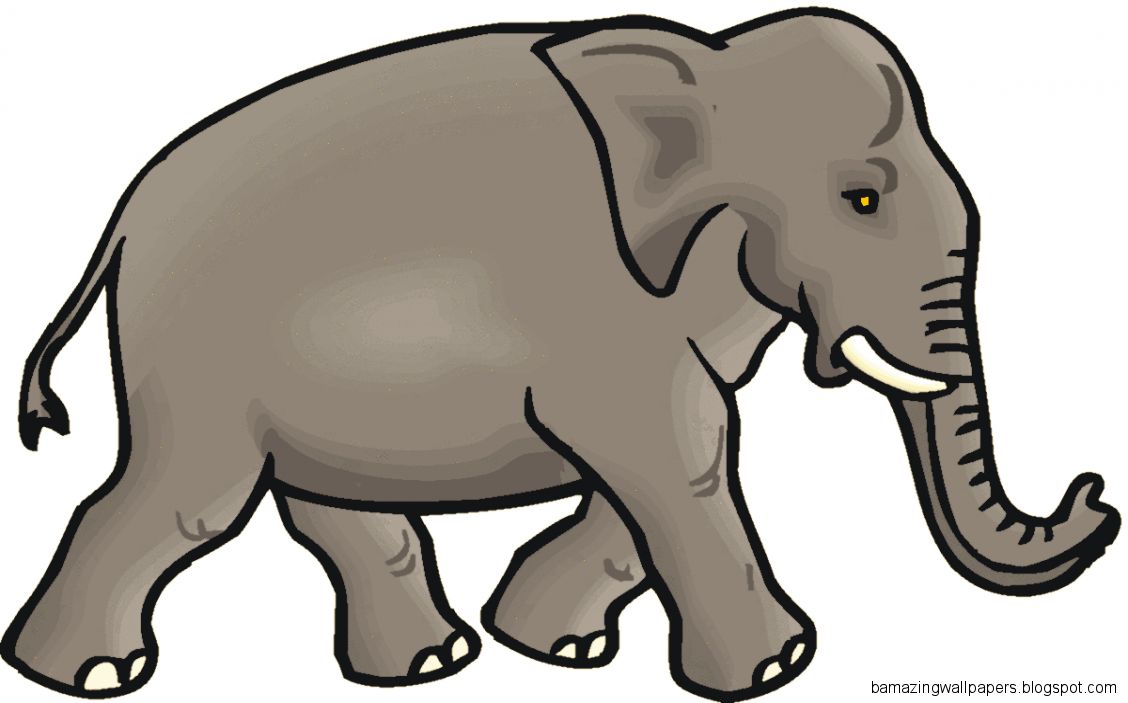 Hash collisions
Coarse-grained 
Congestion-oblivious
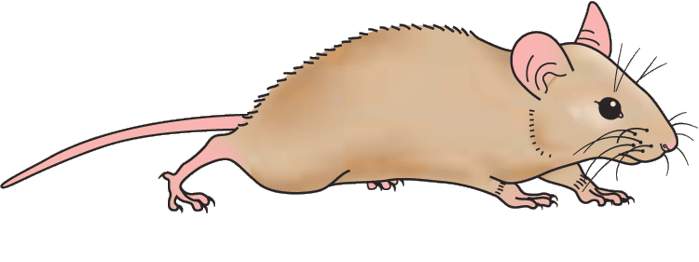 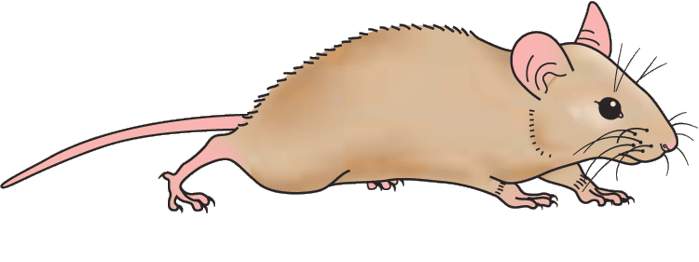 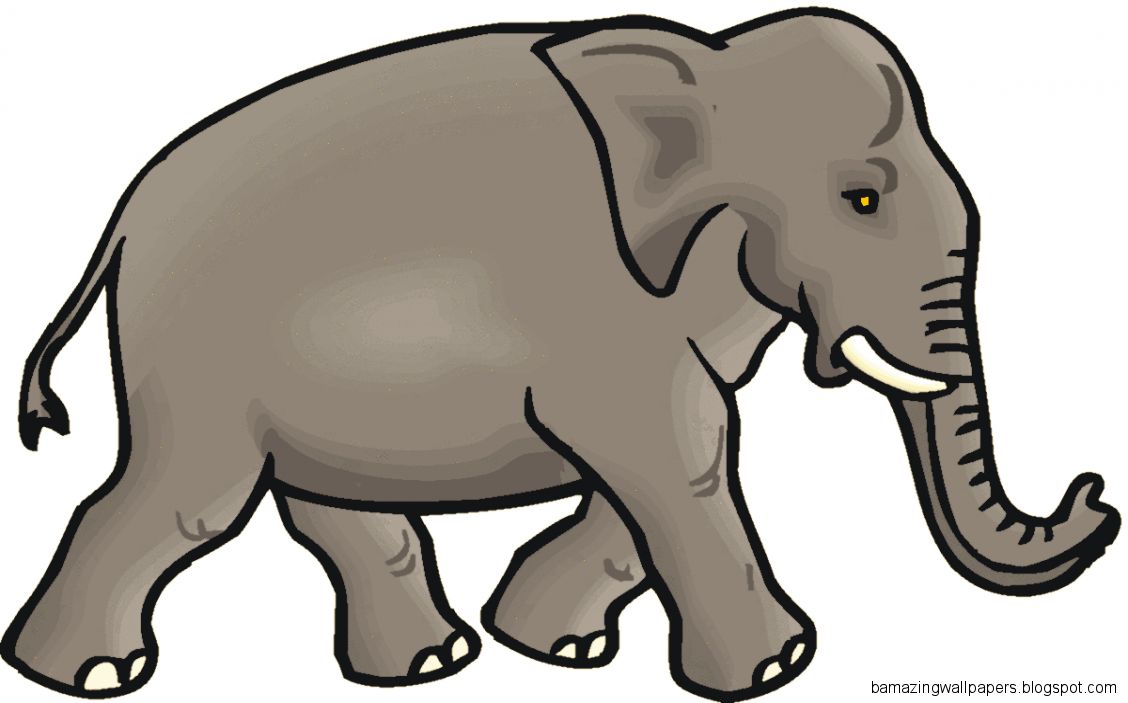 . . . . . .
Leaf 
Switches
…
…
…
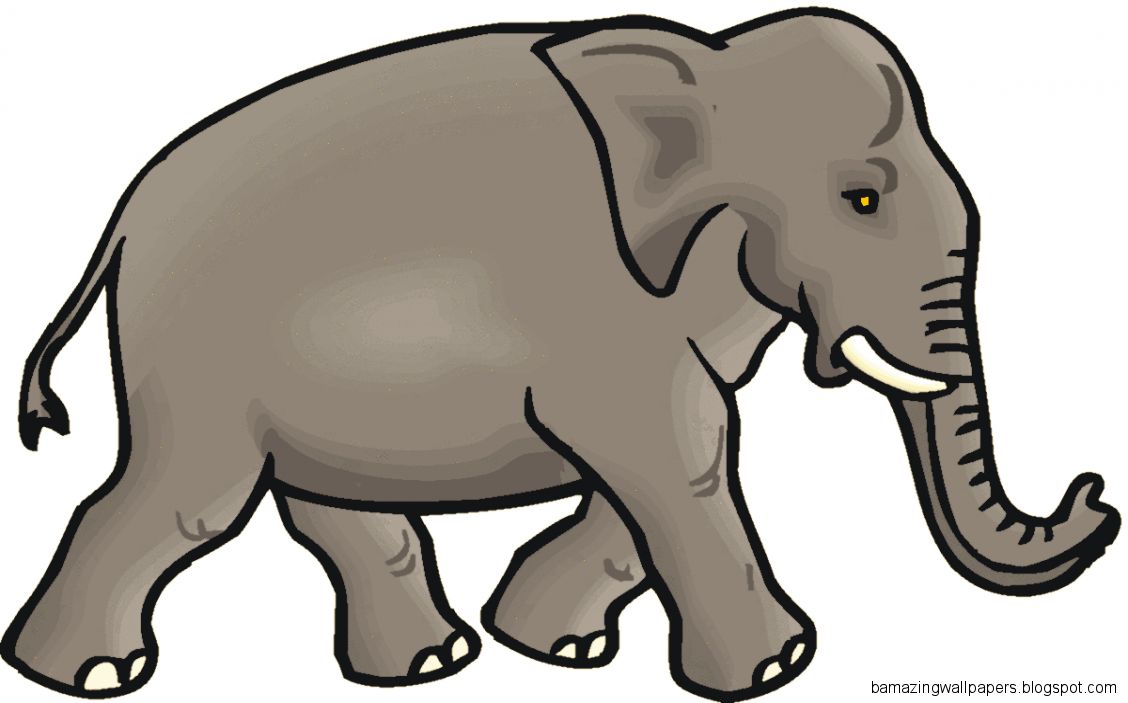 Servers
[Speaker Notes: To set the stage for CLOVE, I’ll briefly go over the shortcomings of current as well as the proposed load-balancing schemes. 

Let’s start by looking at ECMP routing which is pre-dominantly used for traffic distribution in data centers today.  
Essentially, a switch in the network hashes some of the packet fields to decide which path out of equal-cost paths to take. But hash collisions and congestion-oblivious distribution lead to uneven traffic distribution. Under high load when long-lived throughput intensive flows collide with each other or with latency-sensitive mice flows, and the performance for both types of flows suffers.]
Proposed load balancing schemes
Centralized load balancing
Hedera, MicroTE, SWAN, Fastpass
Slow reaction time
Routes computation overhead
Central Controller
vSwitch
vSwitch
Hypervisors
[Speaker Notes: Alternate load-balancing schemes have been proposed to overcome the shortcomings of ECMP routing. The centralized load-balancing schemes use a central controller that traffic engineers flows in the network. The route processing overhead involved in such schemes can adversely affect small flows and reaction time to the traffic volatility is slow.]
Proposed load balancing schemes
In-network load balancing
CONGA, HULA
Needs custom ASIC data center fabric
High capital cost
vSwitch
vSwitch
Hypervisors
[Speaker Notes: In the In-network load-balancing methods, physical switches in the network utilize real-time network state to distribute traffic. But these solutions are costly since the entire physical network fabric needs to be upgraded.]
Proposed load balancing schemes
End-host load balancing
PRESTO 
Non-standard shadow mac labels based forwarding
Controller intervention in case of asymmetry
MPTCP
Incast collapse 
Guest VM network stack changes
vSwitch
vSwitch
Hypervisors
[Speaker Notes: PRESTO, where virtual switch in the hypervisor spreads TSO-sized segments in a flow on multiple paths in the network. However, Presto cannot adapt to network asymmetry without centralized controller intervention. Presto also uses shadow MAC addresses based forwarding while most data center networks use IP addresses based ECMP routing. The second end-host load-balancing method uses MPTCP which splits a TCP flow into multiple sub-flows by modifying transport layer in the guest VM network stack. It suffers from the incast problems and has deployment challenges since operators don’t control guest VM network stacks.]
vSwitch as the sweet spot
Spine
switches
Network switches with ECMP using 5-tuple
Outer transport source ports are used for ECMP traffic distribution
Leaf
switches
Payload
Eth
IP
Eth
IP
TCP
Overlay
vSwitch
vSwitch
[Speaker Notes: This brings me to the second part of my presentation to show how CLOVE can help you stop worrying about the network core and love the edge. 

We believe using network overlays technology, the virtual switch in the hypervisor provides a unique opportunity to influence paths for flows. The vSwitch in the hypervisor encapsulates packets coming from a VM using an encapsulation protocol, where the outer IP header has ip of the src hypervisor and dst hypervisor. The overlay encapsulation protocols use their own fixed dst port in the outer transport header. So the src port in the transport layer can be randomized for ECMP traffic distribution. The encapsulated packets are routed using ECMP.   Since the vswitch at the edge intercepts packets going to and from VMs, it is a sweet spot to  influence path selection in the core by varying the src port without modifying guest VM traffic.]
CLOVE design
Path discovery
Load-balancing flowlets 
vSwitch load-balancing
[Speaker Notes: With this background, I would like to present CLOVE, a viable and effective solution for today’s data centers. There are 3 primary components in the design -]
Path Discovery
Load balancing flowlets
vSwitch Load balancing
Outer transport source port maps to network path
vSwitch
vSwitch
Standard ECMP in the physical network
Hypervisor learns source port to path mapping
DPort: Fixed
SPort: P1
DPort: Fixed
SPort: P2
DPort: Fixed
SPort: P3
DPort: Fixed
SPort: P4
H1 to H2
H1 to H2
H1 to H2
H1 to H2
Overlay
Overlay
Overlay
Overlay
Data
Data
Data
Data
H2
H1
Hypervisor H1
Hypervisor H2
[Speaker Notes: Path discovery mechanism tells the vswitch what source ports to use to influence path selection for packets. A path discovery daemon runs a traceroute style mechanism to send probes with varying source ports in the outer transport header. When the probes are routed over the equal-cost paths using ECMP routing in the network, CLOVE can discover the link-distant multiple paths. The path discovery daemon sends periodic probes in order to keep the src ports-paths mapping up-to-date and also detect link changes/failures.]
Load balancing flowlets
Path Discovery
vSwitch Load balancing
vSwitch
vSwitch
TCP src 5003
TCP src 5004
TCP src 5002
TCP src 5001
Eth
Eth
Eth
Eth
IP
IP
IP
IP
Overlay
Overlay
Overlay
Overlay
Data
Data
Data
Data
H2
H1
Flowlet gap
[Speaker Notes: Now that we have empowered the vSwitch to dictate paths for flows, let’s understand how it distributes flows in the network. That’s the second component in the design.  CLOVE uses the well-known flowlet splitting concept to divide a flow at the granularity of a flowlet. Flowlets are bursts of packets from a flow that are separated by large enough gap in time so that they can be routed independently without causing re-ordering.To map every flowlet in a flow to a separate path, vSwitch rotates through the learnt src ports. By combining path discovery and flowlet load-balancing, we devised our 1st load-balancing scheme called as “edge-flowlet”.]
Edge-Flowlet
Flowlet splitting in vSwitch
Select learnt source port for flowlets at random
Physical switches forward flowlets using ECMP
[Speaker Notes: Let me take a quick detour and talk about Edge-flowlet. Edge-flowlet allocates flowlets to paths in a congestion-oblivious manner. The flowlets are then routed over different paths using ECMP routing.]
vSwitch Load balancing
CLOVE-ECN
Load balancing flowlets
Path Discovery
Congestion-aware balancing based on ECN feedback
2. Switches mark ECN on data packets
vSwitch
vSwitch
Data
Path weight table
1. Src vSwitch detects and forwards flowlets
4. Return packet  carries ECN and src port for forward path
3. Dst vSwitch relays ECN and src port to src vSwitch
Hypervisor H1
Hypervisor H2
5. Src vSwitch adjusts path weights for the src port
[Speaker Notes: The third and important component in the CLOVE design is flowlet distribution based on network state. We call our first algorithm CLOVE-ECN. CLOVE-ECN uses standard ECN functionality to learn about congestion on the network paths. It then does weighted round robin (WRR) to load balance flowlets on network paths. Let’s walk through the congestion-management algorithm of CLOVE-ECN. The src vSwitch on the left equally spreads flowlets in a flow over the 4 paths in the topology. When the physical switches experience congestion, they mark the ECN bits in the packet. When this packet reaches the destination  hypervisor, it is intercepted by the receiving hypervisor and then the ECN bits are relayed back to the sender on the return packet. In addition to the ECN bits, the receiving hypervisor also conveys the source port of the packet that was forwarded on the congested path. When the packet carrying this congestion information is received by the source vSwitch, the switch will adjust the path weights for the source ports.]
vSwitch Load balancing
CLOVE-INT
Path Discovery
Load balancing flowlets
Utilization-aware balancing based on INT feedback
2. Switches add requested link utilization
vSwitch
vSwitch
Data
1. Src vSwitch adds INT instructions to flowlets
4. Return packet  carries link utilization for forward path
3. Dst vSwitch relays link utilization and src port to src vSwitch
Hypervisor H1
Hypervisor H2
5. Src vSwitch updates link utilizations
6. Src vSwitch forwards flowlets on least utilized paths
[Speaker Notes: We devised another variant of CLOVE called CLOVE-INT that uses INT  to balance network traffic. INT is a newly introduced framework that allows collecting real-time network state in the data plane. In  the interest of time, I’ll gloss over some of the differences between CLOVE-ECN and CLOVE-INT which are highlighted in red. The src vSwitch embeds INT instructions to the flowlets. The physical switches in the network add link utilization as requested by the src vSwitch, the receiving hypervisor feeds this information along with the src port in the packet back to the src hypervisor. The src hypervisor then updates the link utilization values for the ports. CLOVE-INT then forwards flowlets on the least utilized paths. So CLOVE-INT can proactively route traffic in a utilization-aware manner.]
Performance evaluation setup
Spine1
Spine2
Implementation in ns-2 simulator
Realistic Web Search Workload 
Client on Leaf1 <-> server on Leaf2
4 x 4 Gbps
Leaf1
Leaf2
…
…
16 x 1 Gbps
16 Clients
16 Servers
[Speaker Notes: We compare our 3 load-balancing schemes- edge-flowlet, CLOVE-ECN and CLOVE-INT against the two extremes on the spectrum- ECMP and CONGA. For the performance evaluation, we use a 2-tier Clos topology with two spines (S1 and S2) connecting two leaf switches (L1 and L2). Each leaf switch is connected to spines by two 4Gbps links giving total bisection bandwidth of 16Gbps. At the edge, each leaf is connected to 16 servers with 1G links. To generate traffic for our experiments, we use a realistic web search workload obtained from production datacenters. Each client on leaf1 requests a series of flows of size drawn from the empirical CDF of the workload over a persistent TCP connection to a server on leaf2. In order to simulate asymmetry, we bring down one of the links between spine2 and leaf2.]
Symmetric topology
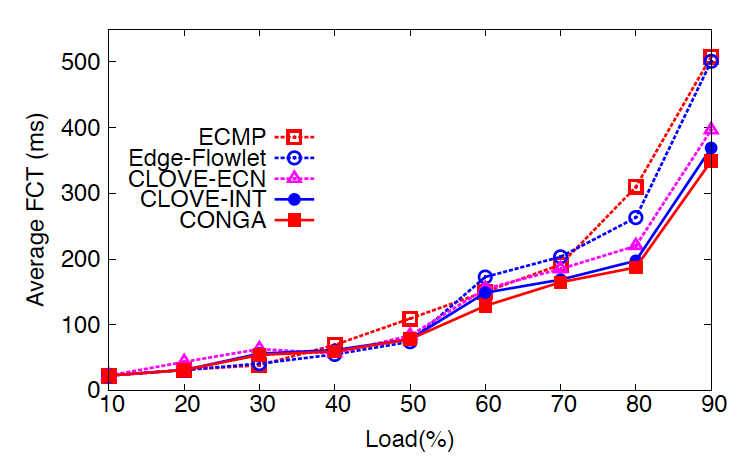 1.4x lower FCT than ECMP
1.1x higher FCT than CONGA
CLOVE-ECN captures 82% of the performance gain between ECMP and CONGA
[Speaker Notes: We use avg flow completion time as the performance metric for all the schemes. So lower the FCT, better is the load-balancing scheme. 
On the x axis we have the percentage of traffic generated as compared to the available bandwidth. CLOVE-ECN does 1.4X better than ECMP at higher loads because of it’s intelligent and fine-grained load-balancing.  As compared to CONGA and CLOVE-INT which proactively route flowlets based on network state, CLOVE-ECN make flow last 1.1X longer. The main highlight in the slide is that CLOVE-ECN captures 82% of the gain between ECMP and CONGA using commodity switches.]
Asymmetric topology
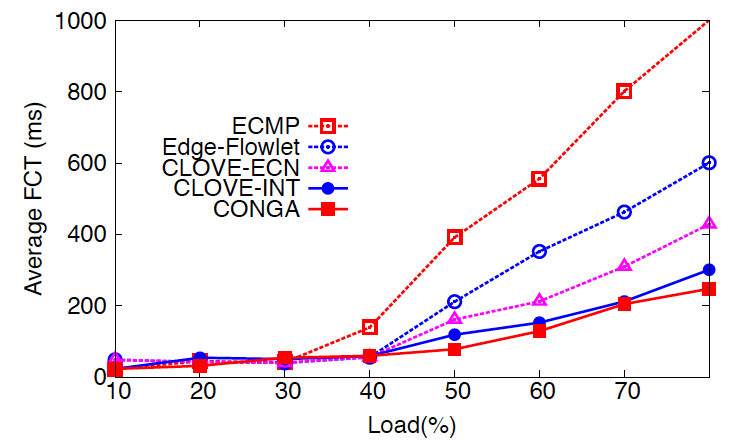 3x lower FCT than  ECMP
1.2x higher FCT than CONGA
CLOVE-ECN captures 80% of the performance gain between ECMP and CONGA
[Speaker Notes: Let’s look at results for more realistic asymmetric topology. To recap, in asymmetric topology, since one of the links in the network is down the load-balancing schemes need to re-distribute traffic across the available paths. Edge-flowlet does flowlet-splitting in vSwitch and in spite of doing congestion-oblivious distribution does close to 1.8X better than ECMP.   CLOVE-ECN gives 3X performance gain as compared to ECMP because of it’s congestion-aware load-balancing. Due to it’s reactive nature, it lags behind utilization-aware schemes like CLOVE-INT and CONGA by a factor of 20%. Additionally, CLOVE-INT closely tracks the performance of CONGA without requiring any switches running proprietary algorithm. The important take-away from the slide is that CLOVE-ECN gives significant performance gain in the existing data centers with off-the-shelf switches and with no changes to transport layer.]
CLOVE highlights
Captures 80% of the performance gain of CONGA
No changes to data center infrastructure or guest VM 
Adapts to asymmetry without any controller input
Scalable due to distributed state
Modular implementation
[Speaker Notes: To convlude, here are some of the highlights of CLOVE, it captures 80% of the performance gain of CONGA with no changes to data center infrastructure or guest VM kernel. It adapts to asymmetry without any controller input. CLOVE is highly scalable the network state for paths is distributed across the hypervisors. Finally, it offers implementation modularity, being entirely implemented in the software virtual switch.]
Future work
Use packet latency to infer congestion
Adapt flowlet-gap to network conditions
Fine-tune congestion-management algorithm
Stability
Analyze processing overhead
[Speaker Notes: Even though the results look really good, we are continuing to explore improvements to CLOVE. We can use packet latency as opposed to ECN to infer congestion in the network. For better resilience to re-ordering, we need to make the flowlet-gap adaptive to the network conditions. We currently use empirical results to reduce the path weights in case of congestion and need to fine-tune it further. CLOVE collects network state directly in the data plane and makes load-balancing as close to real-time as possible. We still need to rigorously validate stability of CLOVE. Finally, we want to analyze the processing overhead for various load-balancing schemes to quantify their resource utilization.]
THANK YOU
Questions?
Path Discovery
Standard ECMP in the physical network
vSwitch
vSwitch
Hypervisor learns source port to path mapping
DPort: Fixed
SPort: P1
DPort: Fixed
SPort: P2
DPort: Fixed
SPort: P3
DPort: Fixed
SPort: P4
DPort: Fixed
SPort: P2
DPort: Fixed
SPort: P3
DPort: Fixed
SPort: P4
DPort: Fixed
SPort: P1
H1 to H2
H1 to H2
H1 to H2
H1 to H2
H1 to H2
H1 to H2
H1 to H2
H1 to H2
Overlay
Overlay
Overlay
Overlay
Overlay
Overlay
Overlay
Overlay
Data
Data
Data
Data
Data
Data
Data
Data
H2
H1
Hypervisor H1
Hypervisor H2
Load-balancing Flowlets
vSwitch
vSwitch
TCP src 50002
TCP src 50001
TCP src 50003
TCP src 50004
Eth
Eth
Eth
Eth
IP
IP
IP
IP
Overlay
Overlay
Overlay
Overlay
Flowlet gap
Data
Data
Data
Data
H1
H2
[Speaker Notes: Now that we have empowered the vSwitch to dictate paths for flows, let’s look at the second component in the design that is how to distribute flows in the network. A naive way to distribute traffic in a flow is to choose a new src port from the set of the learnt src ports for every packet in the flow. But this would lead to significant packets reordering for the flow which could interfere with TCP congestion mechanism. Hence, we use the well-known flowlet splitting concept to divide a flow at the granularity of a flowlet. To map every new flowlet in a flow to a separate path, we select a new learnt src port.]
CLOVE-ECN
2. Switches mark ECN on data packets
vSwitch
vSwitch
Data
Path weight table
1. Src vSwitch detects and forwards flowlets
4. Return packet  carries ECN for forward path
3. Dst vSwitch relays ECN and src port back to src vSwitch
Hypervisor H1
Hypervisor H2
5. Src vSwitch adjusts path weights for the src port
[Speaker Notes: The third and important component in the CLOVE design is flowlet distribution based on network state. We call our first algorithm CLOVE-ECN. CLOVE-ECN uses standard ECN functionality to learn about congestion on the network paths. It does weighted round robin (WRR) to load balance flowlets on network paths. Let’s walk through the congestion-management algorithm of CLOVE-ECN. The src vSwitch on the left forwards spreads flowlets in a flow over the 4 paths in the topology. When the physical switches experience congestion, they set the ECN bits in the packet. When this packet reaches the destination  hypervisor, it is intercepted by the receiving hypervisor and then the ECN bits are relayed back to the sender on the return packet. In addition to the ECN bits, the receiving hypervisor also conveys the source port of the packet that was forwarded on the congested path. When the packet carrying this congestion information is received by the source vSwitch, the switch will adjust the path weights for the source ports.]
CLOVE-INT (In-band Network Telemetry)
2. Switches add requested link utilization
vSwitch
vSwitch
Data
1. Src vSwitch adds INT instructions to flowlets
4. Return packet  carries link utilzation for forward path
3. Dst vSwitch relays link utilization and src port to Src vSwitch
Hypervisor H1
Hypervisor H2
5. Src vSwitch updates link utilizations
6. Src vSwitch forwards flowlets on least utilized paths
[Speaker Notes: We devised another variant of CLOVE called CLOVE-INT that uses the In-band Network Telemetry framework to get real-time network state and balance network traffic accordingly. INT which stands for In-band Network telemetry is a framework that involves collecting real-time network state in the data plane. Essentially, a source entity which could be a src vSwitch adds certain header fields to data packets which are called as INT instructions. These INT instructions dictate the INT-capables devices what network state needs to be reported in the data packets. Using such a framework, a load-balancer can proactively route traffic on least utilized paths by collecting egress link utilization from physical switches instead of merely reacting to congestion like CLOVE-ECN. The src vSwitch embeds INT instructions to the flowlets. The physical switches in the network add link utilization as requested by the src vSwitch, the receiving hypervisor feeds this information along with the src port in the packet back to the src hypervisor. The src hypervisor then updates the link utilization values for the ports. CLOVE-INT then forwards packets on the least utilized paths. I want to highlight that even though INT requires an advanced capability in the network devices, it doesn’t require proprietary network switches as in CONGA.]
vSwitch Load balancing
CLOVE-ECN
Load balancing Flowlets
Path Discovery
2. Switches mark ECN on data packets
vSwitch
vSwitch
Data
Path weight table
1. Src vSwitch detects and forwards flowlets
4. Return packet  carries ECN for forward path
3. Dst vSwitch relays ECN and src port to src vSwitch
Hypervisor H1
Hypervisor H2
5. Src vSwitch adjusts path weights for the src port
[Speaker Notes: The third and important component in the CLOVE design is flowlet distribution based on network state. We call our first algorithm CLOVE-ECN. CLOVE-ECN uses standard ECN functionality to learn about congestion on the network paths. It then does weighted round robin (WRR) to load balance flowlets on network paths. Let’s walk through the congestion-management algorithm of CLOVE-ECN. The src vSwitch on the left equally spreads flowlets in a flow over the 4 paths in the topology. When the physical switches experience congestion, they set the ECN bits in the packet. When this packet reaches the destination  hypervisor, it is intercepted by the receiving hypervisor and then the ECN bits are relayed back to the sender on the return packet. In addition to the ECN bits, the receiving hypervisor also conveys the source port of the packet that was forwarded on the congested path. When the packet carrying this congestion information is received by the source vSwitch, the switch will adjust the path weights for the source ports.]
vSwitch Load balancing
CLOVE-INT
Path Discovery
Load balancing Flowlets
2. Switches add requested link utilization
vSwitch
vSwitch
Data
4. Return packet  carries link utilization for forward path
1. Src vSwitch adds INT instructions to flowlets
3. Dst vSwitch relays link utilization and src port to Src vSwitch
Hypervisor H1
Hypervisor H2
5. Src vSwitch updates link utilizations
6. Src vSwitch forwards flowlets on least utilized paths
[Speaker Notes: We devised another variant of CLOVE called CLOVE-INT that uses the In-band Network Telemetry framework to get real-time network state to balance network traffic. INT involves collecting real-time network state in the data plane. Using INT, a load-balancer can proactively route traffic on least utilized paths by collecting egress link utilization from physical switches instead of merely reacting to congestion like CLOVE-ECN does. The src vSwitch embeds INT instructions to the flowlets. The physical switches in the network add link utilization as requested by the src vSwitch, the receiving hypervisor feeds this information along with the src port in the packet back to the src hypervisor. The src hypervisor then updates the link utilization values for the ports. CLOVE-INT then forwards packets on the least utilized paths.]
vSwitch Load balancing
CLOVE-INT
Path Discovery
Load balancing flowlets
Utilization-aware balancing based on INT feedback
2. Switches add requested link utilization
vSwitch
vSwitch
Data
1. Src vSwitch adds INT instructions to flowlets
4. Return packet  carries link utilization for forward path
3. Dst vSwitch relays link utilization and src port to src vSwitch
Hypervisor H1
Hypervisor H2
5. Src vSwitch updates link utilizations
6. Src vSwitch forwards flowlets on least utilized paths
[Speaker Notes: We devised another variant of CLOVE called CLOVE-INT that uses the In-band Network Telemetry framework to get real-time network state to balance network traffic. INT allows collecting real-time network state in the data plane. The src vSwitch embeds INT instructions to the flowlets. The physical switches in the network add link utilization as requested by the src vSwitch, the receiving hypervisor feeds this information along with the src port in the packet back to the src hypervisor. The src hypervisor then updates the link utilization values for the ports. CLOVE-INT then forwards packets on the least utilized paths. So CLOVE-INT can proactively route traffic in a utilization-aware manner.  (Reuse last slide for animations)]
viable
Leap-of-faith hardware
Strike a balance between performance and viability
vSwitch Load balancing
CLOVE-ECN
vSwitch Load balancing
Edge-Flowlet
Load balancing flowlets
Path Discovery
Flowlet splitting in vSwitch
Select learnt source port for flowlets at random
Physical switches forward flowlets using ECMP
[Speaker Notes: The third and important component in the CLOVE design is flowlet distribution based on network state. We call our first algorithm CLOVE-ECN. CLOVE-ECN uses standard ECN functionality to learn about congestion on the network paths. It then does weighted round robin (WRR) to load balance flowlets on network paths. Let’s walk through the congestion-management algorithm of CLOVE-ECN. The src vSwitch on the left equally spreads flowlets in a flow over the 4 paths in the topology. When the physical switches experience congestion, they mark the ECN bits in the packet. When this packet reaches the destination  hypervisor, it is intercepted by the receiving hypervisor and then the ECN bits are relayed back to the sender on the return packet. In addition to the ECN bits, the receiving hypervisor also conveys the source port of the packet that was forwarded on the congested path. When the packet carrying this congestion information is received by the source vSwitch, the switch will adjust the path weights for the source ports.]